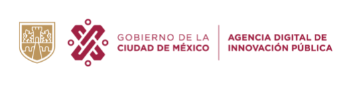 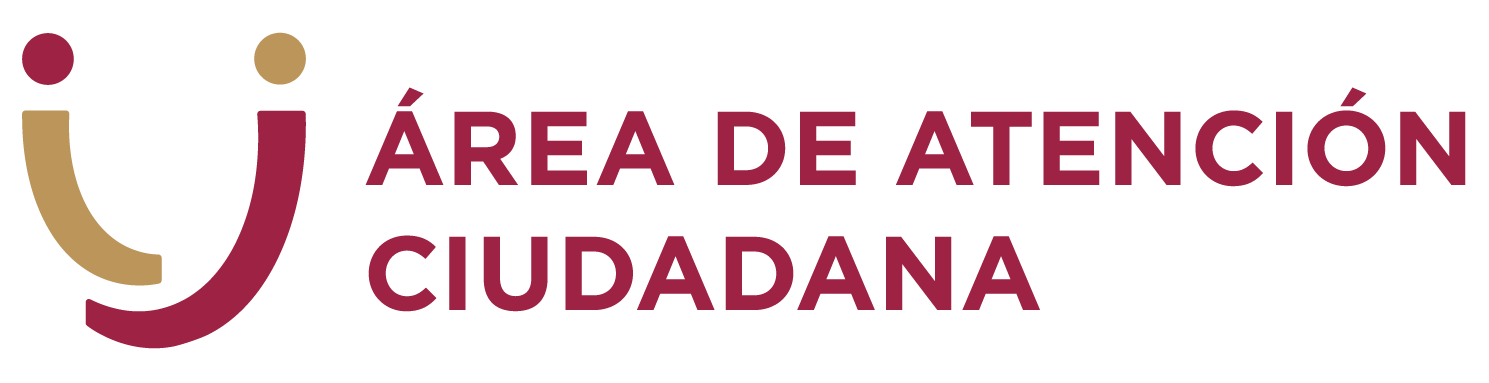 REPORTE FOTOGRÁFICO
Área de Atención Ciudadana
Nombre del Ente Público o Alcaldía
Nombre del  AAC
DIRECCIÓN GENERAL DE CONTACTO CIUDADANO
DATOS DEL ÁREA DE ATENCIÓN CIUDADANA
Completar datos:
Nombre del AAC

Clave Única de Registro

Días y horarios de atención

Nombre y cargo del personal que elaboró el reporte fotográfico

Fecha de elaboración
Insertar texto aquí
Insertar texto aquí
Insertar texto aquí
Insertar texto aquí
Insertar texto aquí
REQUISITOS DE LLENADO
NOTA: El archivo es de carácter ilustrativo, ya que el llenado deberá ser con
            fotografías tomadas directamente en el Área de Atención Ciudadana
            Para el envío favor de eliminar las Diapositivas 3, 4 y 5. Guardarlo en formato PDF.
Se insertará máximo 2 fotografías por rubro:
Tomas abiertas de las señalizaciones




2. No deformar las fotografías ni horizontal ni verticalmente
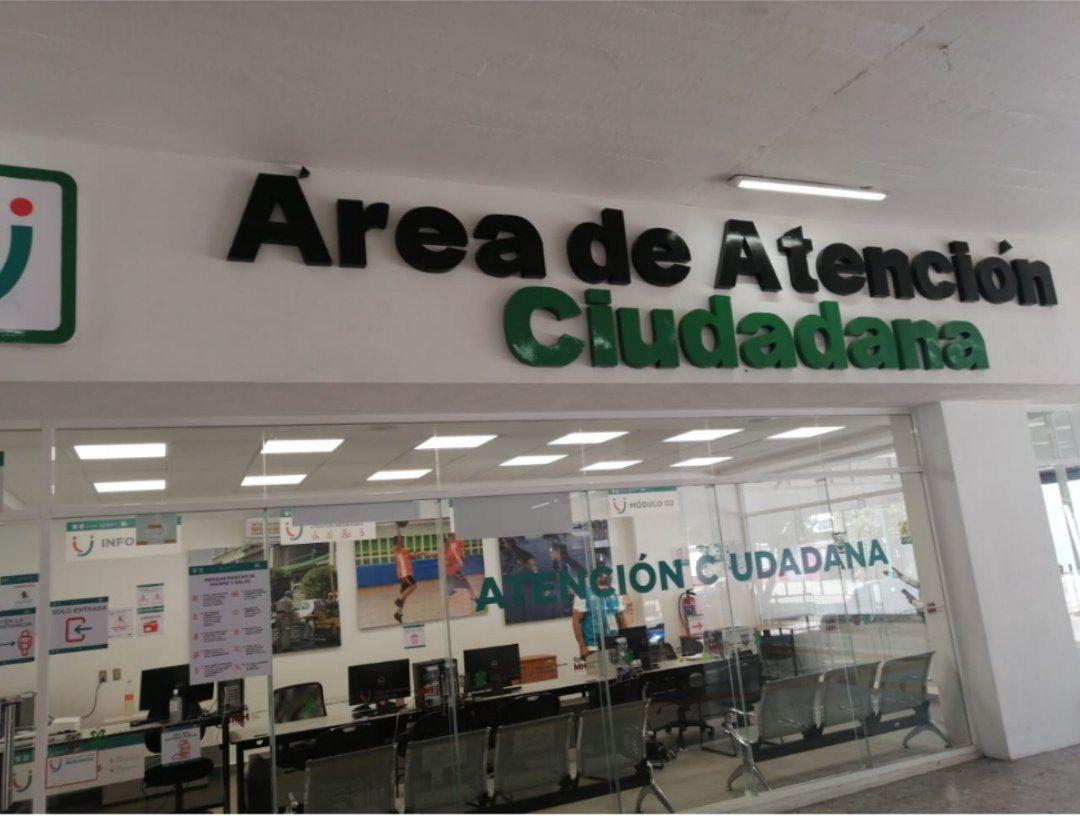 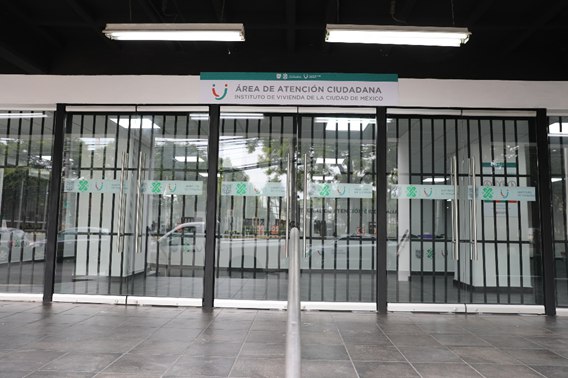 p
X
✔
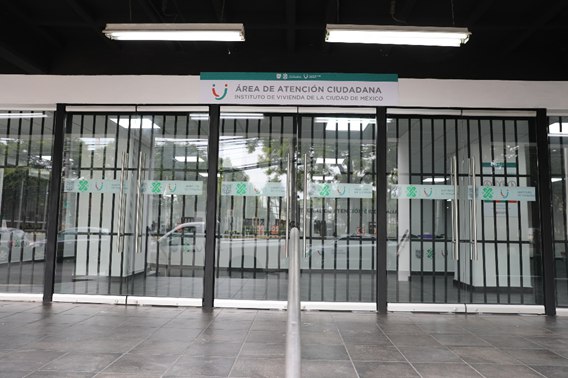 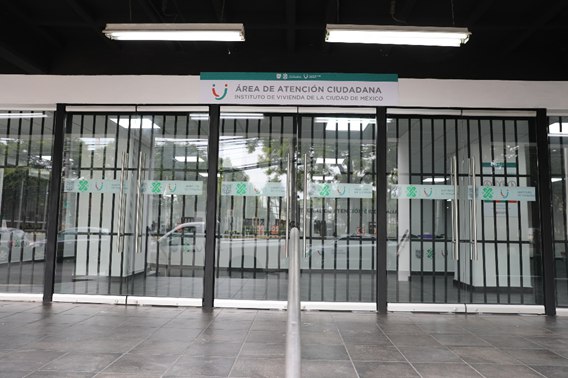 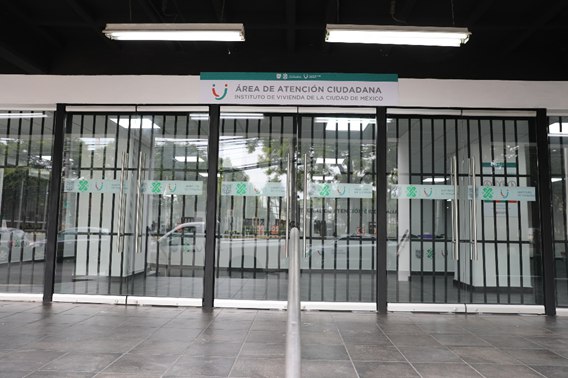 X
X
✔
REQUISITOS DE LLENADO
NOTA: El archivo es de carácter ilustrativo, ya que el llenado deberá ser con
            fotografías tomadas directamente en el Área de Atención Ciudadana
Se insertará máximo 2 fotografías por rubro:
No colocar fotografías obscuras
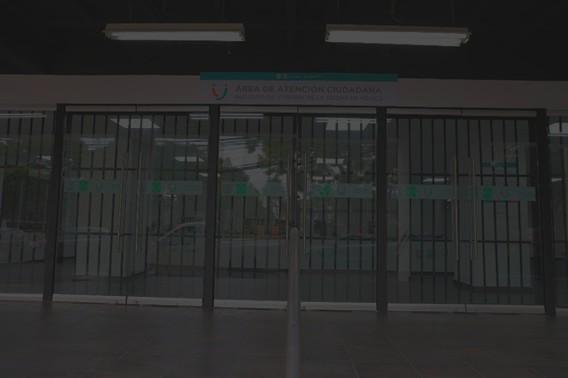 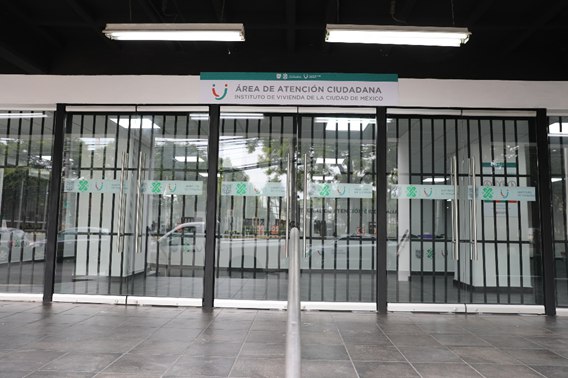 X
✔
No colocar fotografías fuera de foco
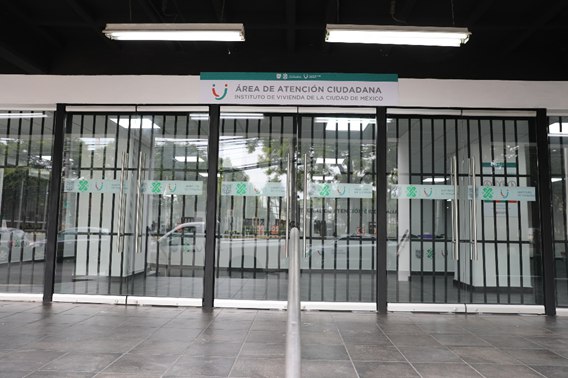 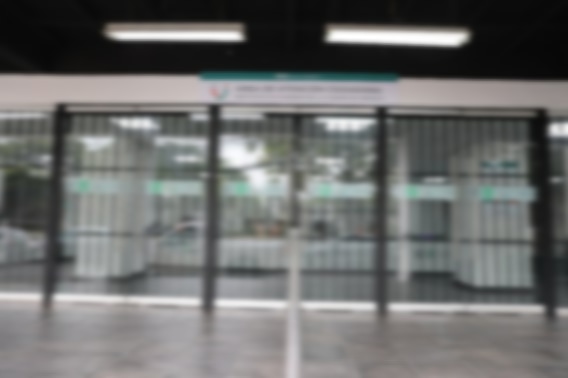 X
✔
REQUISITOS DE LLENADO
NOTA: El archivo es de carácter ilustrativo, ya que el llenado deberá ser con
            fotografías tomadas directamente en el Área de Atención Ciudadana
Se insertará máximo 2 fotografías por rubro:
Se podrán colocar fotografías horizontales y verticales dentro de una mismadiapositiva
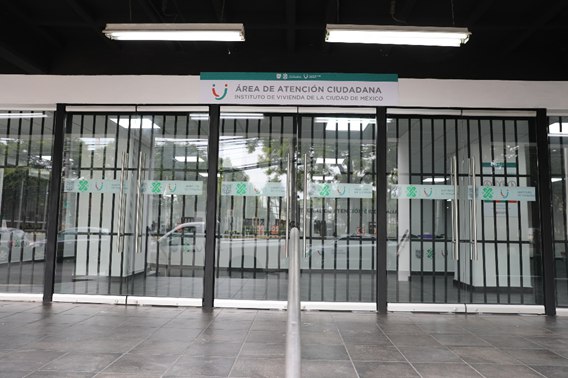 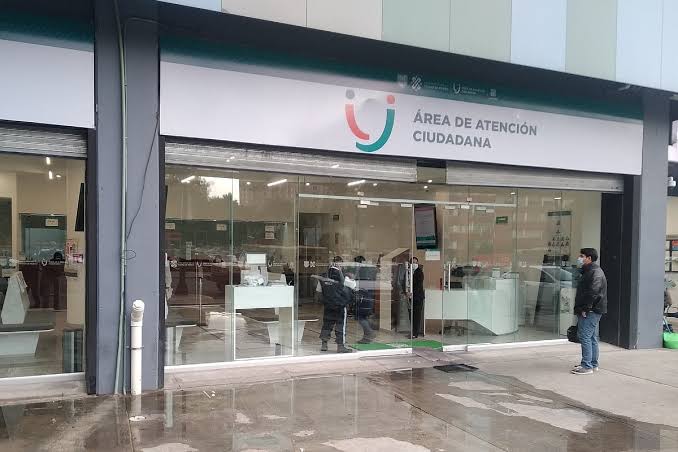 IMAGEN GRÁFICA
1. IMAGEN GRÁFICA
1.1 Letreros y señalización en la entrada del Área de Atención Ciudadana*
Colocar fotografía(s)
*Como lo indica el   (MIGAAC)
1. IMAGEN GRÁFICA
1.2 Módulo de informes debidamente señalizado*
Colocar fotografía(s)
*Como lo indica el   (MIGAAC)
1. IMAGEN GRÁFICA
1.3 Módulos de Atención Prioritaria debidamente señalizado*
Colocar fotografía(s)
*Como lo indica el MIGAAC
1. IMAGEN GRÁFICA
1.4 Módulos de recepción y entrega de documentos debidamente señalizados *
Colocar fotografía(s)
*Como lo indica el MIGAAC
1. IMAGEN GRÁFICA
1.5 Directorio de servidores públicos*
Colocar fotografía(s)
*Como lo indica el MIGAAC
1. IMAGEN GRÁFICA
1.6 Listado de trámites*
Colocar fotografía(s)
*Como lo indica el MIGAAC
1. IMAGEN GRÁFICA
1.7 Horarios de atención*
Colocar fotografía(s)
*Como lo indica el MIGAAC
1. IMAGEN GRÁFICA
1.8 Información para quejas del Órgano Interno de Control*
Colocar fotografía(s)
*Como lo indica el MIGAAC
1. IMAGEN GRÁFICA
1.9 Los materiales impresos cuentan con la Identidad Gráfica vigente*
Colocar fotografía(s)
*Como lo indica el MIGAAC
1. IMAGEN GRÁFICA
1.10 ¿El AAC cuenta con Área de Archivo? Seleccionar una opción, y remitir la evidencia fotográfica
        a) Se encuentra a la vista del ciudadano y este está 	debidamente señalizado* 
        b) El Área de archivo No se encuentra a la vista del ciudadano
Colocar fotografía(s)
*Como lo indica el MIGAAC
1. IMAGEN GRÁFICA
1.11 Cuenta con Gestión de turnos
Colocar fotografía(s)
SALA DE ESPERA
2. SALA DE ESPERA
2.1 La sala de espera está debidamente señalizada
Colocar fotografía(s)
*Como lo indica el MIGAAC
2. SALA DE ESPERA
2.2 El mobiliario de la sala de espera está en óptimas condiciones*
Colocar fotografía(s)
*Como lo indica el MIAC
2. SALA DE ESPERA
2.3 El cartel de "Derechos y Obligaciones" se encuentra a la vista del ciudadano*
Colocar fotografía(s)
*Como lo indica el MIGAAC
2. SALA DE ESPERA
2.4 Cuenta con buzón de quejas y sugerencias debidamente señalizado y papeletas*
Colocar fotografía(s)
*Como lo indica el MIGAAC
2. SALA DE ESPERA
2.5 Tiene en un lugar visible el número de LOCATEL 5658 1111 para orientación y dudas*
Colocar fotografía(s)
*Como lo indica el MIGAAC
2. SALA DE ESPERA
2.6 Cuenta con el Cartel informativo sobre la Atención Prioritaria a Grupos Vulnerables*
Colocar fotografía(s)
*Como lo indica el MIGAAC
UNIFORME
3. UNIFORME
3.1 El personal en funciones de atención ciudadana porta el uniforme*
Colocar fotografía(s)
*Como lo indica el MIGAAC
3. UNIFORME
3.2 El personal porta el Gafete vigente de identificación en buen estado, a la altura del pecho y a la vista del ciudadano*
Colocar fotografía(s)
*Como lo indica el MIGAAC
3. UNIFORME
3.3 El Gafete de identificación cumple con el formato establecido*
Colocar fotografía(s)
*Como lo indica el MIGAAC
ATENCIÓN PRIORITARIA Y ACCESIBILIDAD UNIVERSAL
4. ATENCIÓN PRIORITARIA
4.1  Señalización en Sistema Braille en módulo de informes*
Colocar fotografía(s)
*Como lo indica el MIGAAC
4. ATENCIÓN PRIORITARIA
4.2 Información impresa en Sistema Braille*
Colocar fotografía(s)
*Como lo indica el MIGAAC
4. ATENCIÓN PRIORITARIA
4.3 Guía táctil para bastón de invidentes y débiles visuales*
Colocar fotografía(s)
*Como lo indica el MIGAAC
4. ATENCIÓN PRIORITARIA
4.4 Cuenta con señalización de asientos reservados para grupos vulnerables en la sala de espera*
Colocar fotografía(s)
*Como lo indica el MIGAAC
4. ATENCIÓN PRIORITARIA
4.5 Cuenta con una zona para silla de ruedas en la sala de espera debidamente señalizada*
Colocar fotografía(s)
*Como lo indica el MIGAAC
4. ATENCIÓN PRIORITARIA
4.6 Señalización en Sistema Braille en acceso a  sanitarios *
Colocar fotografía(s)
*Como lo indica el MIGAAC
4. ATENCIÓN PRIORITARIA
4.7 ¿El AAC requiere de Rampa? (si la respuesta es No pasar al punto 4.8)
4.7.1 La rampa se encuentra debidamente señalizada*
4.7.2 La rampa es funcional y está en buenas condiciones para su uso*
Colocar fotografía(s)
*Como lo indica el MIGAAC
4. ATENCIÓN PRIORITARIA
4.8 ¿El AAC requiere de elevador? (si la respuesta es No pasar al punto 4.9)
4.8.1 Está debidamente señalizado para grupos vulnerables*
4.8.2 ¿Cuenta con indicador sonoro y visual de parada y de información de número de nivel?*
Colocar fotografía(s)
*Como lo indica el MIGAAC
4. ATENCIÓN PRIORITARIA
4.9 ¿Cuenta con sanitarios para personas con discapacidad?*
Colocar fotografía(s)
*Como lo indica el MIGAAC
SEÑALIZACIÓN DE SEGURIDAD
          Y PROTECCIÓN CIVIL CIVIL
5. SEÑALIZACIÓN DE SEGURIDAD Y PROTECCIÓN CIVIL (prevención, mitigación y evacuación)
5.1 Señalización de ruta de evacuación*
Colocar fotografía(s)
*Como lo indica el MIGAAC
5. SEÑALIZACIÓN DE SEGURIDAD Y PROTECCIÓN CIVIL (prevención, mitigación y evacuación)
5.2 Señalización de salida de emergencia*
Colocar fotografía(s)
*Como lo indica el MIGAAC
5. SEÑALIZACIÓN DE SEGURIDAD Y PROTECCIÓN CIVIL (prevención, mitigación y evacuación)
5.3 Señalización de zona de menor riesgo*
Colocar fotografía(s)
*Como lo indica el MIGAAC
5. SEÑALIZACIÓN DE SEGURIDAD Y PROTECCIÓN CIVIL (prevención, mitigación y evacuación)
5.4 Señalización de sismo e incendios*
Colocar fotografía(s)
*Como lo indica el MIGAAC
5. SEÑALIZACIÓN DE SEGURIDAD Y PROTECCIÓN CIVIL (prevención, mitigación y evacuación)
5.5 Señalización de no fumar*
Colocar fotografía(s)
*Como lo indica el MIGAAC
5. SEÑALIZACIÓN DE SEGURIDAD Y PROTECCIÓN CIVIL (prevención, mitigación y evacuación)
5.6 Cuenta con extintor debidamente señalizado y con carga vigente*
Colocar fotografía(s)
*Como lo indica el MIGAAC
MEDIDAS DE HIGIENE Y MITIGACIÓN COVID-19
6. Medidas de Higiene y Mitigación COVID-19
6.1 Filtro sanitario debidamente ubicado a la entrada del AAC 
6.1.1 Cuenta con termómetro*
6.1.2 Cuenta con gel antibacterial*
Colocar fotografía(s)
*Como lo indica la GMYPCOVID-19AAC
6. Medidas de Higiene y Mitigación COVID-19
6.2 El personal hace uso correcto del Cubrebocas*
6.3 El personal hace uso correcto de Careta o Gafas Protectoras*
Colocar fotografía(s)
*Como lo indica la GMYPCOVID-19AAC
6. Medidas de Higiene y Mitigación COVID-19
6.4 El AAC cuenta con dispensador de gel antibacterial *
Colocar fotografía(s)
*Como lo indica la GMYPCOVID-19AAC
6. Medidas de Higiene y Mitigación COVID-19
6.5 Señalización de Aforo y Flujo*
Colocar fotografía(s)
*Como lo indica la GMYPCOVID-19AAC
6. Medidas de Higiene y Mitigación COVID-19
6.6 Cartel de medidas de Higiene y Salud*
Colocar fotografía(s)
*Como lo indica la GMYPCOVID-19AAC
6. Medidas de Higiene y Mitigación COVID-19
6.7 Cartel de Lavado de Manos*
Colocar fotografía(s)
*Como lo indica la GMYPCOVID-19AAC
6. Medidas de Higiene y Mitigación COVID-19
6.8 Cartel de Estornudo de Etiqueta*
Colocar fotografía(s)
*Como lo indica la GMYPCOVID-19AAC
OTROS
7. OTROS
7.1 Existe Contaminación Visual en la entrada del AAC* (rótulos, hojas impresas o escritas a mano de informes, carteles, lonas, convocatorias, avisos ajenos al AAC;  grafitis)
Colocar fotografía(s)
*Como lo indica el MIGAAC
7. OTROS
7.2 Existe Contaminación Visual dentro del AAC* (rótulos, hojas impresas o escritas a mano de informes, carteles, lonas, convocatorias, avisos ajenos al AAC;  grafitis, adornos festivos)
Colocar fotografía(s)
*Como lo indica el MIGAAC
7. OTROS
7.3 Módulos de atención con mamparas divisorias* (En caso de ser aplicable)
Colocar fotografía(s)
*Como lo indica el MIGAAC
7. OTROS
7.4 ¿Cuenta con sanitarios públicos?*
Colocar fotografía(s)
*Como lo indica el MIGAAC
Coloque el croquis de ubicación del Área de Atención Ciudadana. 
Señalar el primer cuadrante del AAC, con el nombre de la calle, así como buena calidad de imagen donde permita ver claramente la ubicación. Describa la ubicación del AAC.
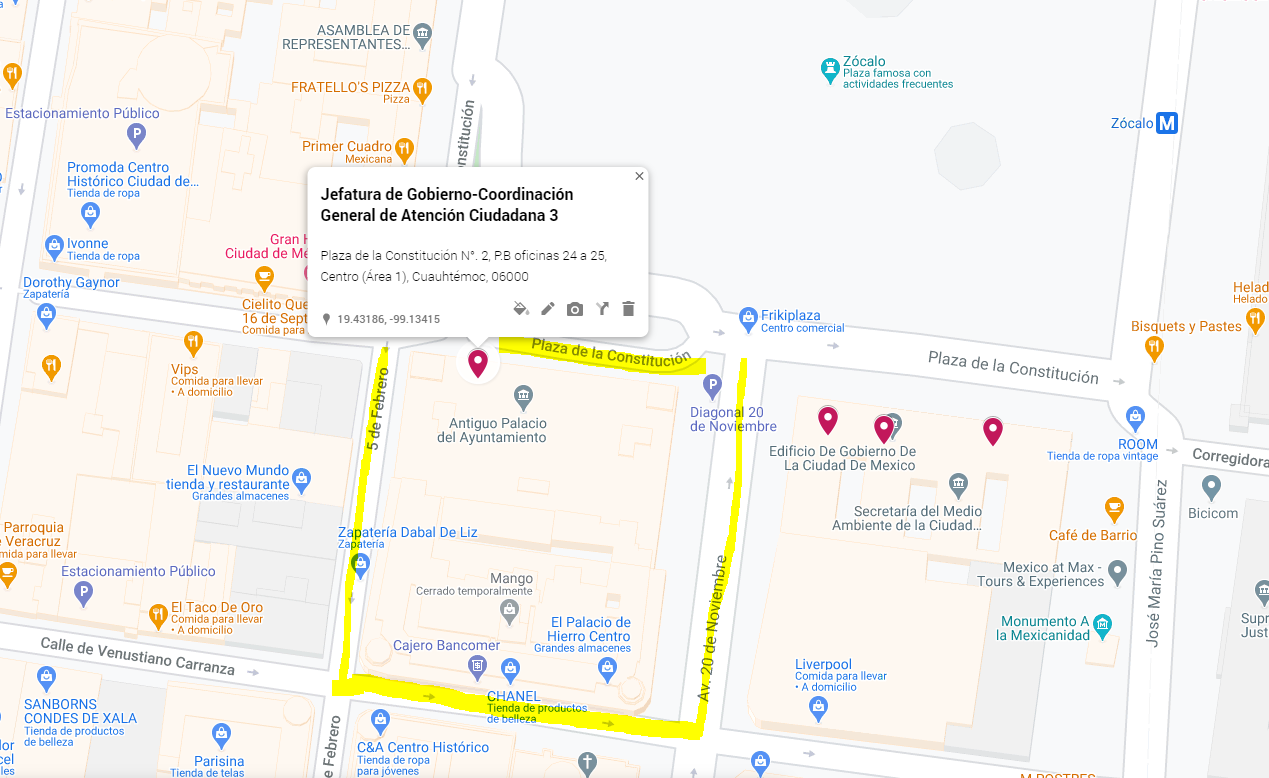 Descripción de ubicación
Antiguo Palacio del Ayuntamiento, Plaza de la Constitución núm. 2, col. Centro (Área 1), alcaldía Cuauhtémoc, C.P. 06000, Ciudad de México
Elimine la imagen y descripción de ejemplo y  coloque el croquis del Área de Atención Ciudadana y la descripción de ubicación correspondiente. Eliminar este recuadro
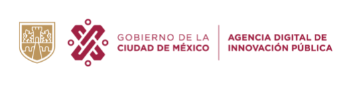 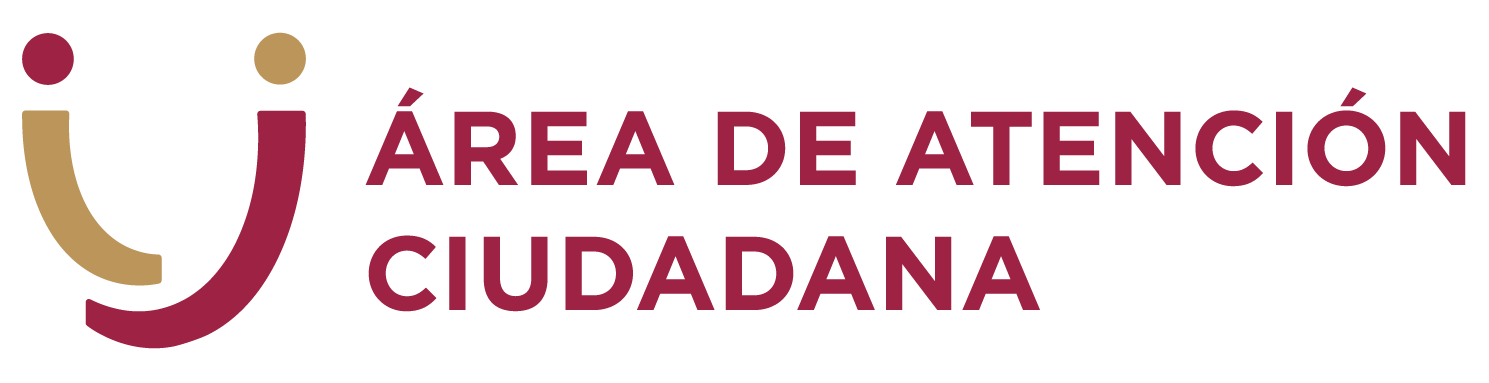 REPORTE FOTOGRÁFICO
Área de Atención Ciudadana
Nombre del Ente Público o Alcaldía
Nombre del  AAC
DIRECCIÓN GENERAL DE CONTACTO CIUDADANO